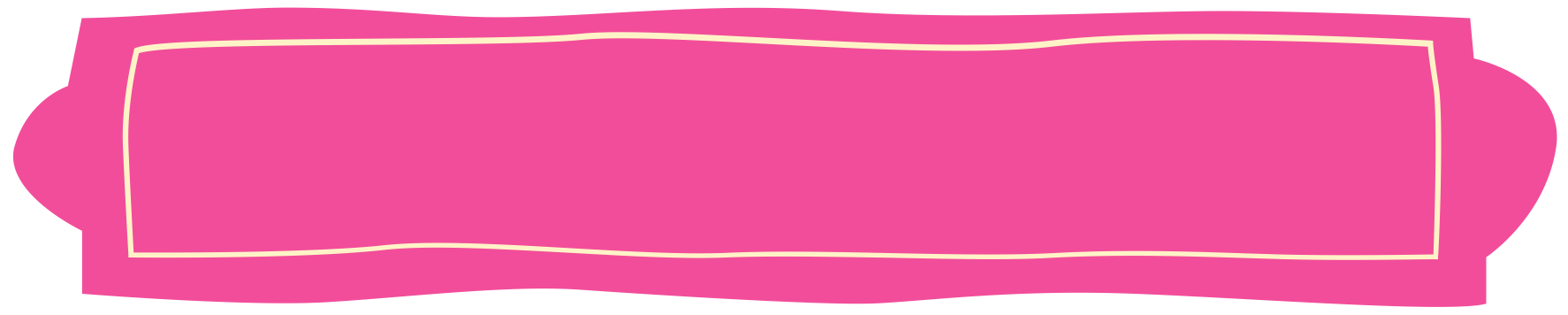 VALENTINE'S DAY
JEOPARDY
Write a subtitle of this presentation here
TEAM MEMBERS
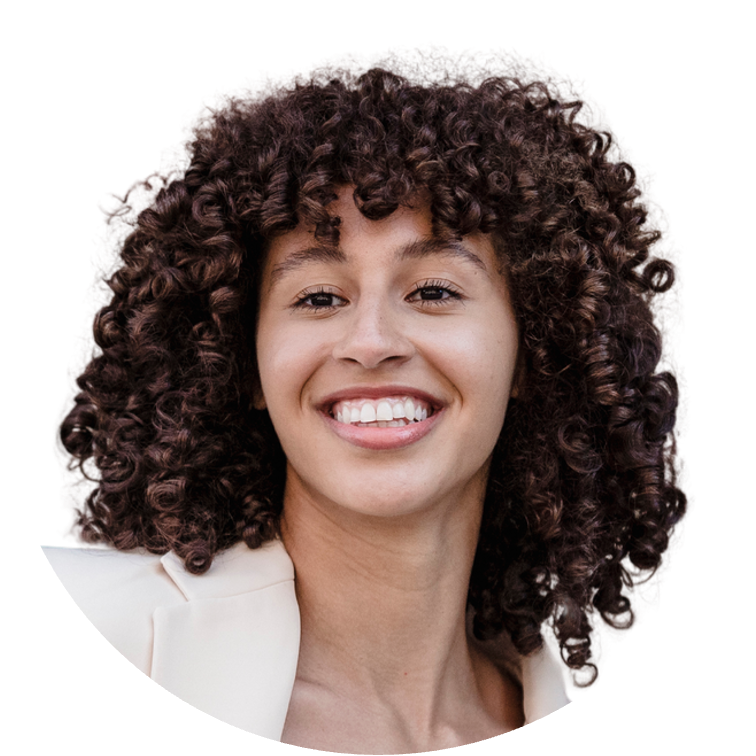 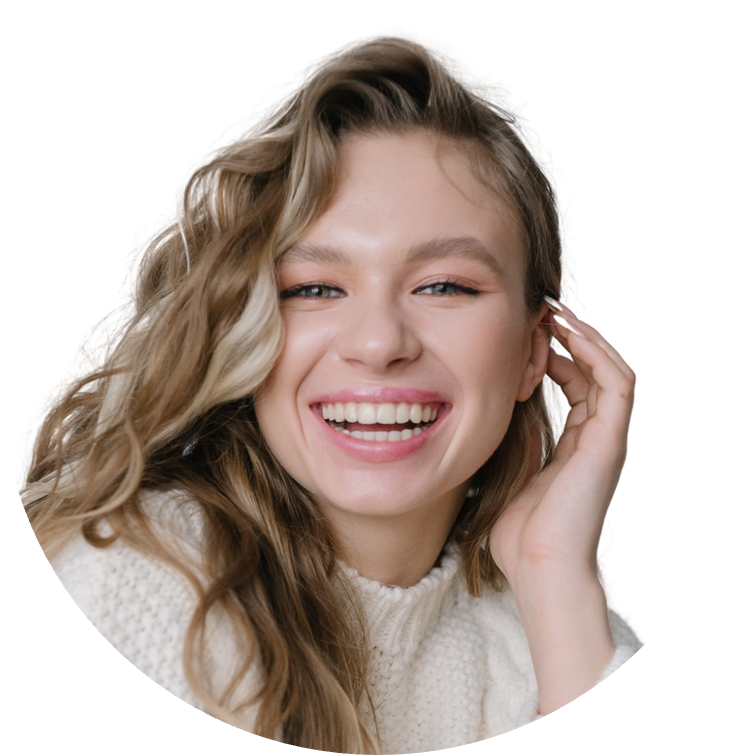 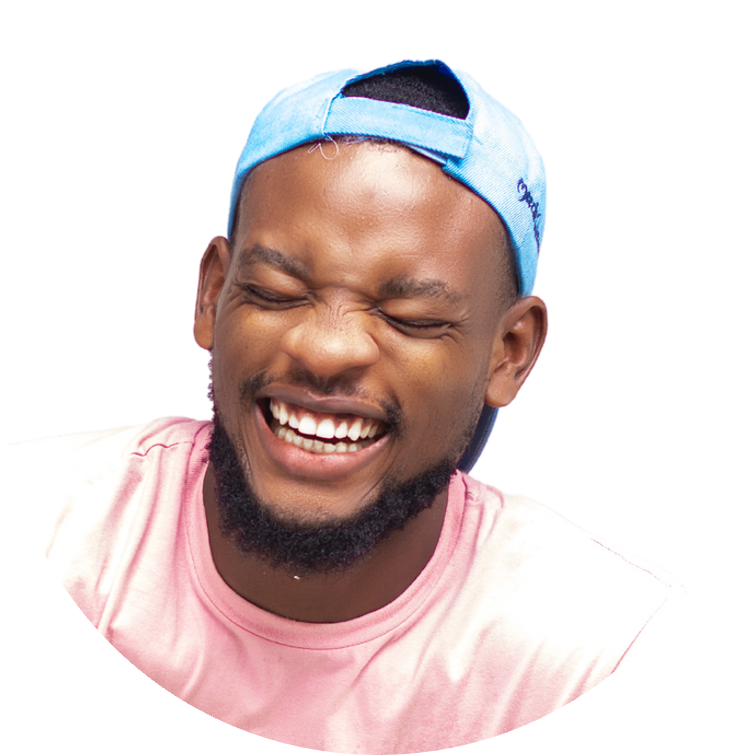 JANE DOE
JOHN DOE
JANE DOE
RULES & OVERVIEW
01
Write a main topic here
Presentations are communication tools that can be used as lectures.
02
Write a main topic here
Presentations are communication tools that can be used as lectures.
03
Write a main topic here
Presentations are communication tools that can be used as lectures.
CATEGORIES
HISTORY
MOVIES
SWEETS
LOVE SONGS
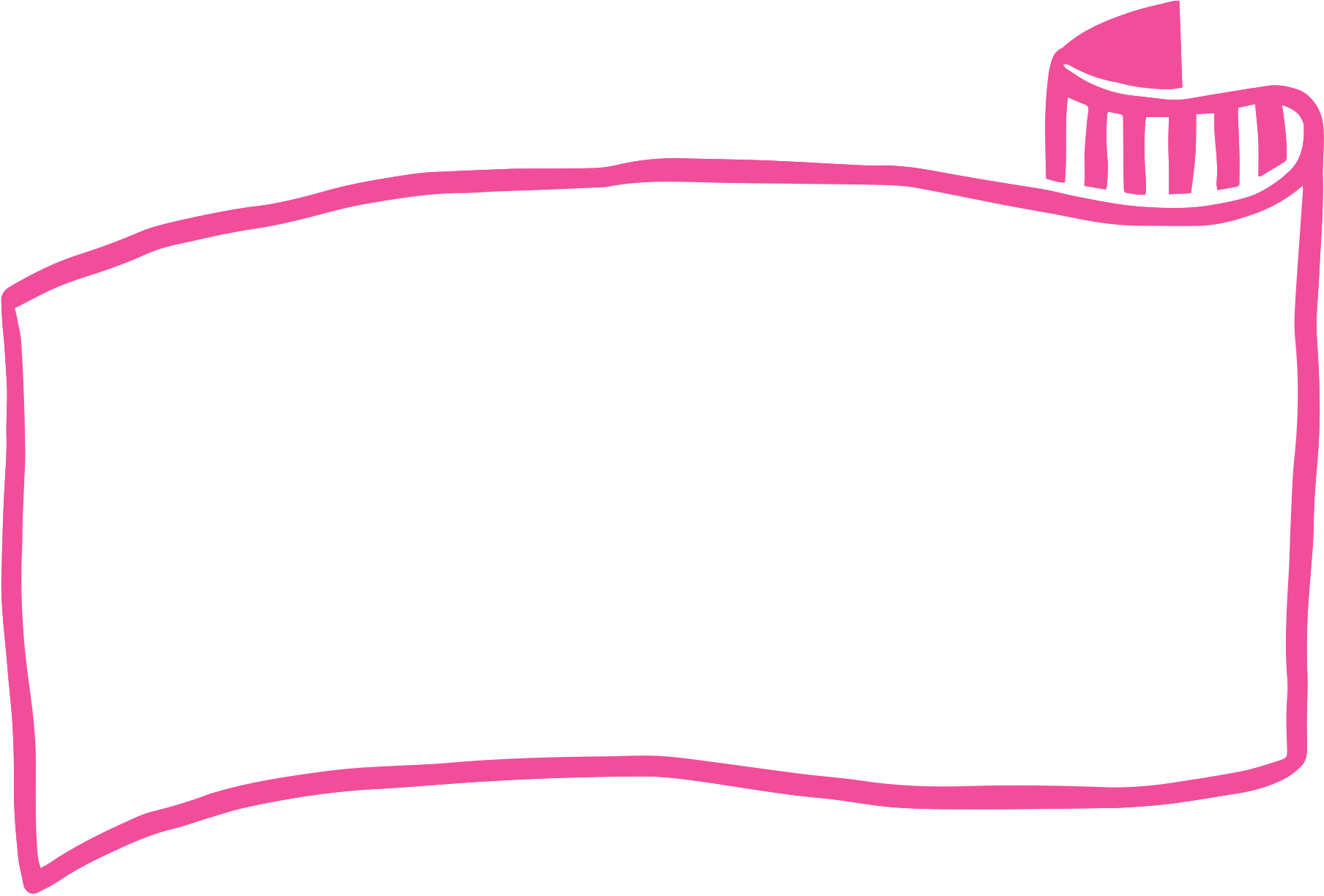 VALENTINE'S DAY
HISTORY
100
QUESTION 1
POINTS
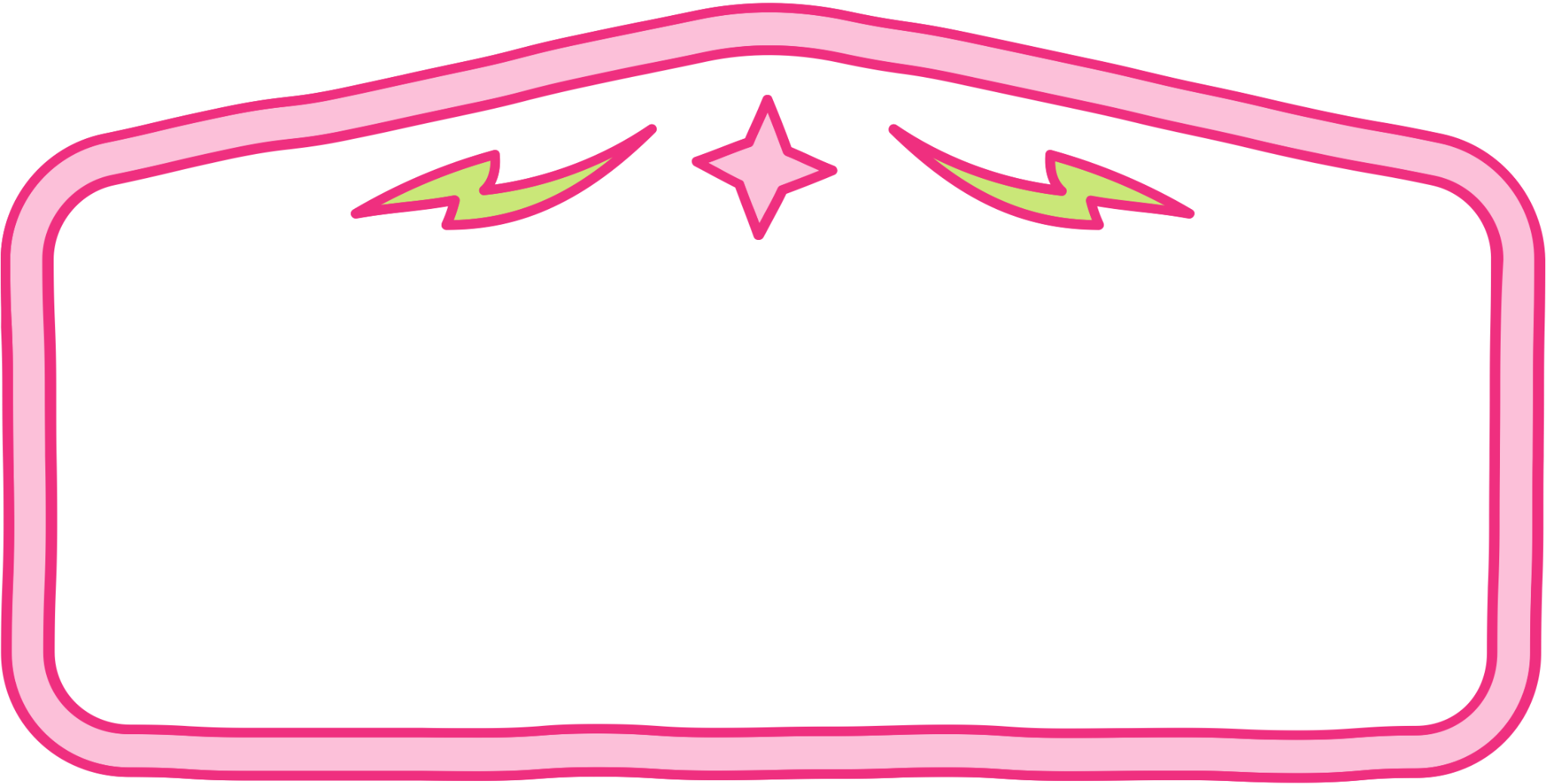 When is valentine's day celebrated?
100
ANSWER
POINTS
February 14th
Lorem ipsum dolor sit amet, consectetur adipiscing elit, sed do eiusmod tempor incididunt ut labore et dolore magna aliqua.
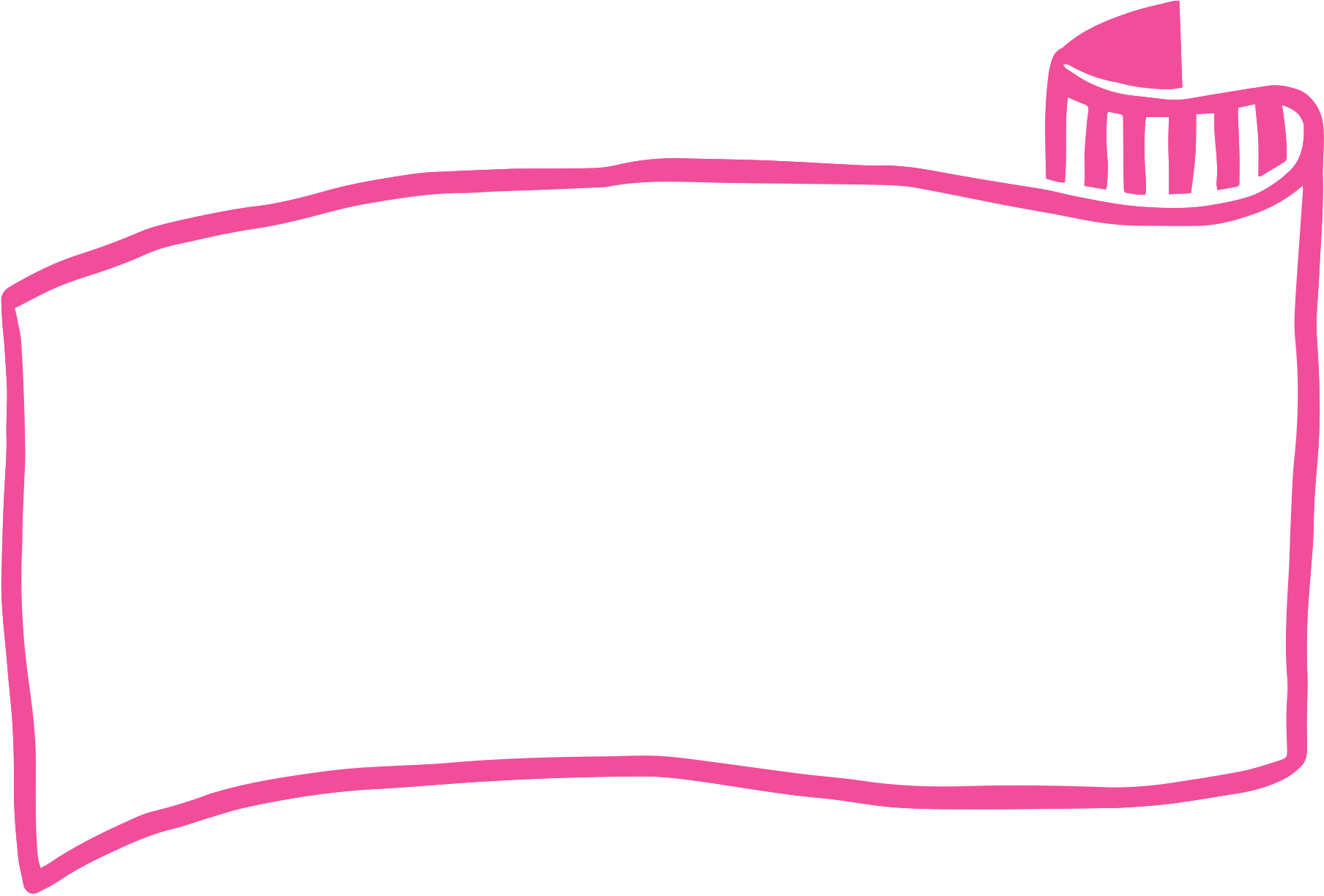 VALENTINE'S DAY
SWEETS
200
QUESTION 1
POINTS
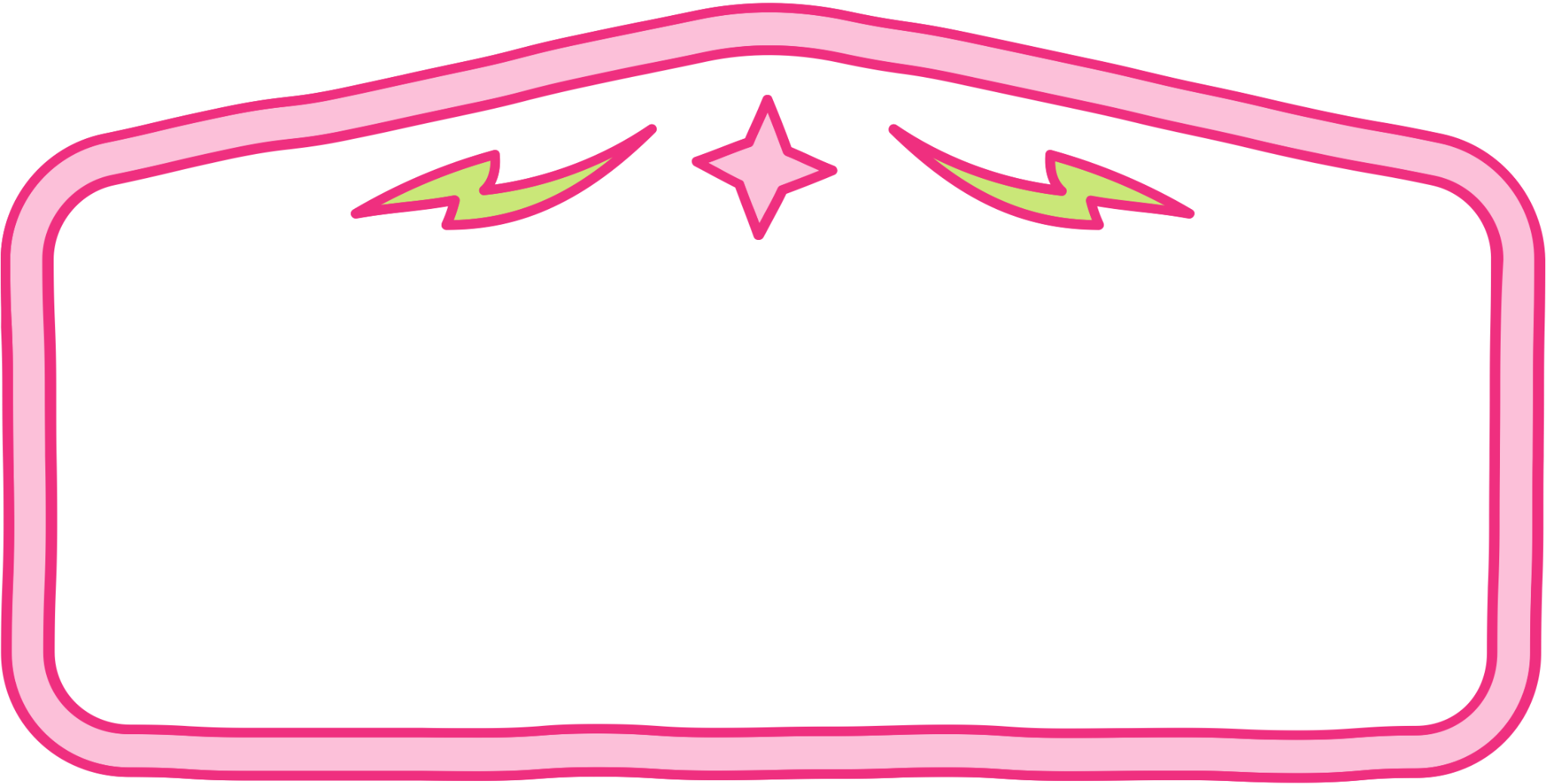 A popular Valentine's Day gift, these sweet treats are often packaged in heart-shaped boxes.
200
ANSWER
POINTS
Chocolates
Lorem ipsum dolor sit amet, consectetur adipiscing elit, sed do eiusmod tempor incididunt ut labore et dolore magna aliqua.
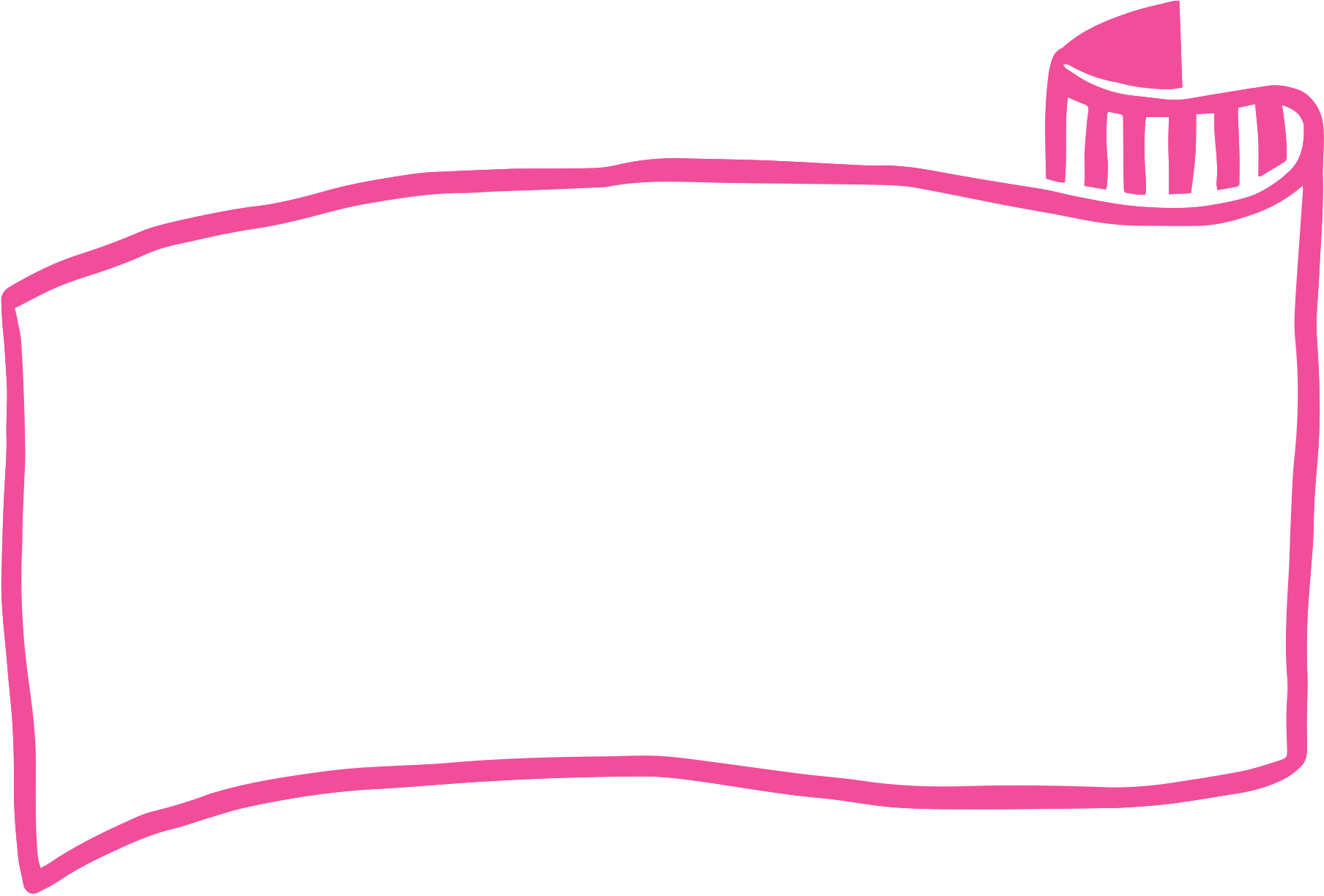 VALENTINE'S DAY
MOVIES
200
QUESTION 1
POINTS
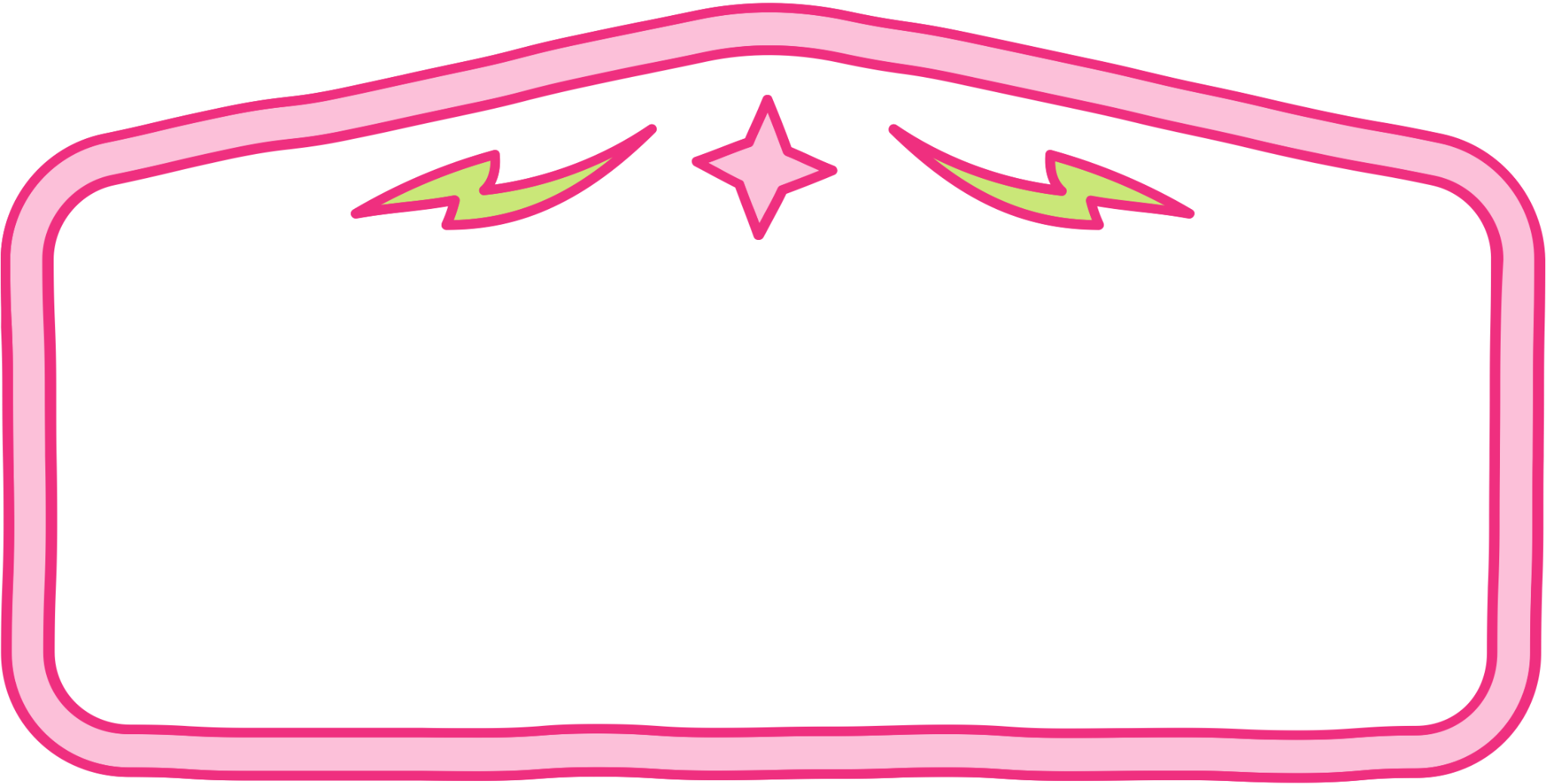 This film features a love story set in the city of love, Paris, starring Audrey Hepburn.
200
ANSWER
POINTS
Roman Holiday
Lorem ipsum dolor sit amet, consectetur adipiscing elit, sed do eiusmod tempor incididunt ut labore et dolore magna aliqua.
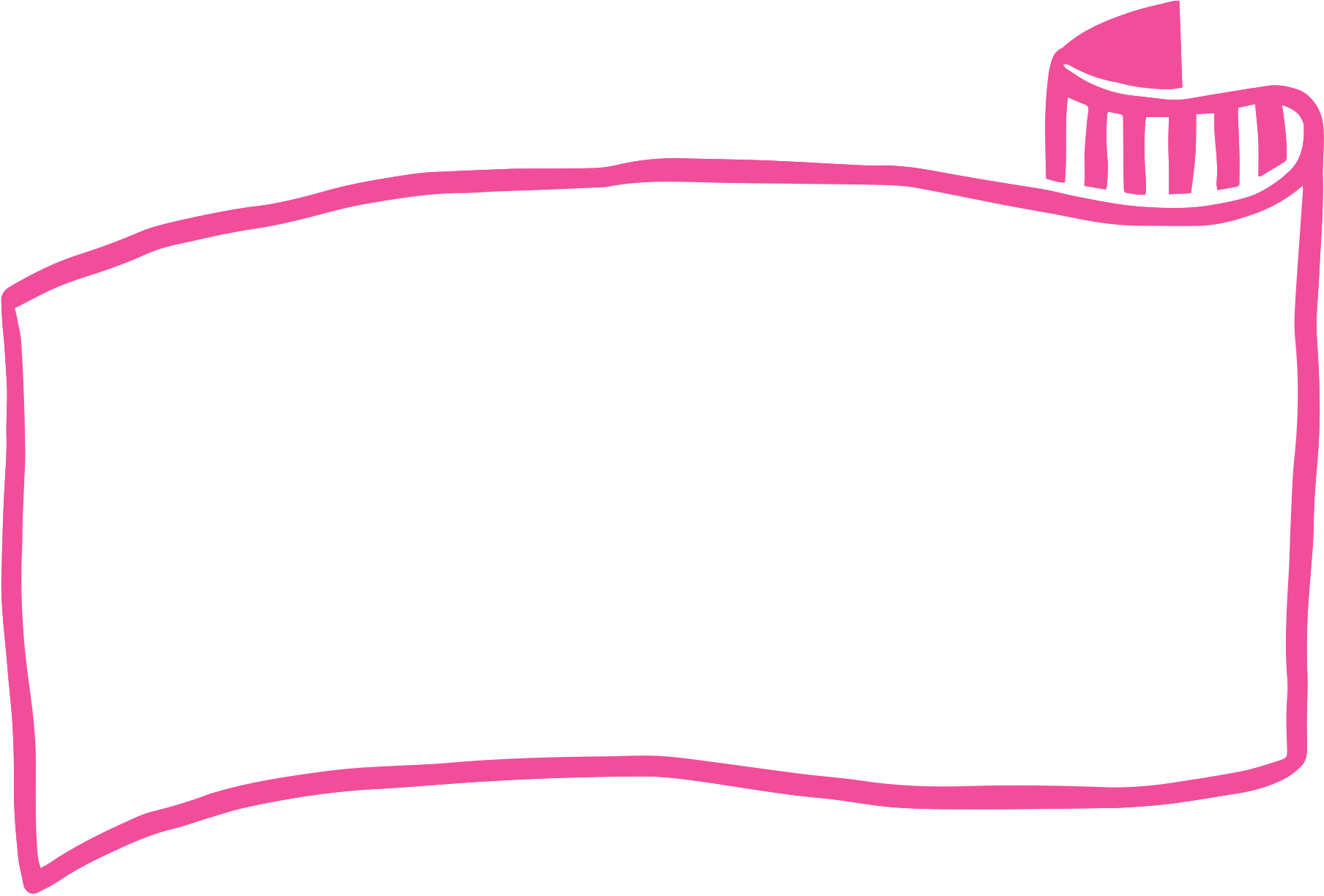 VALENTINE'S DAY
SONGS
200
QUESTION 1
POINTS
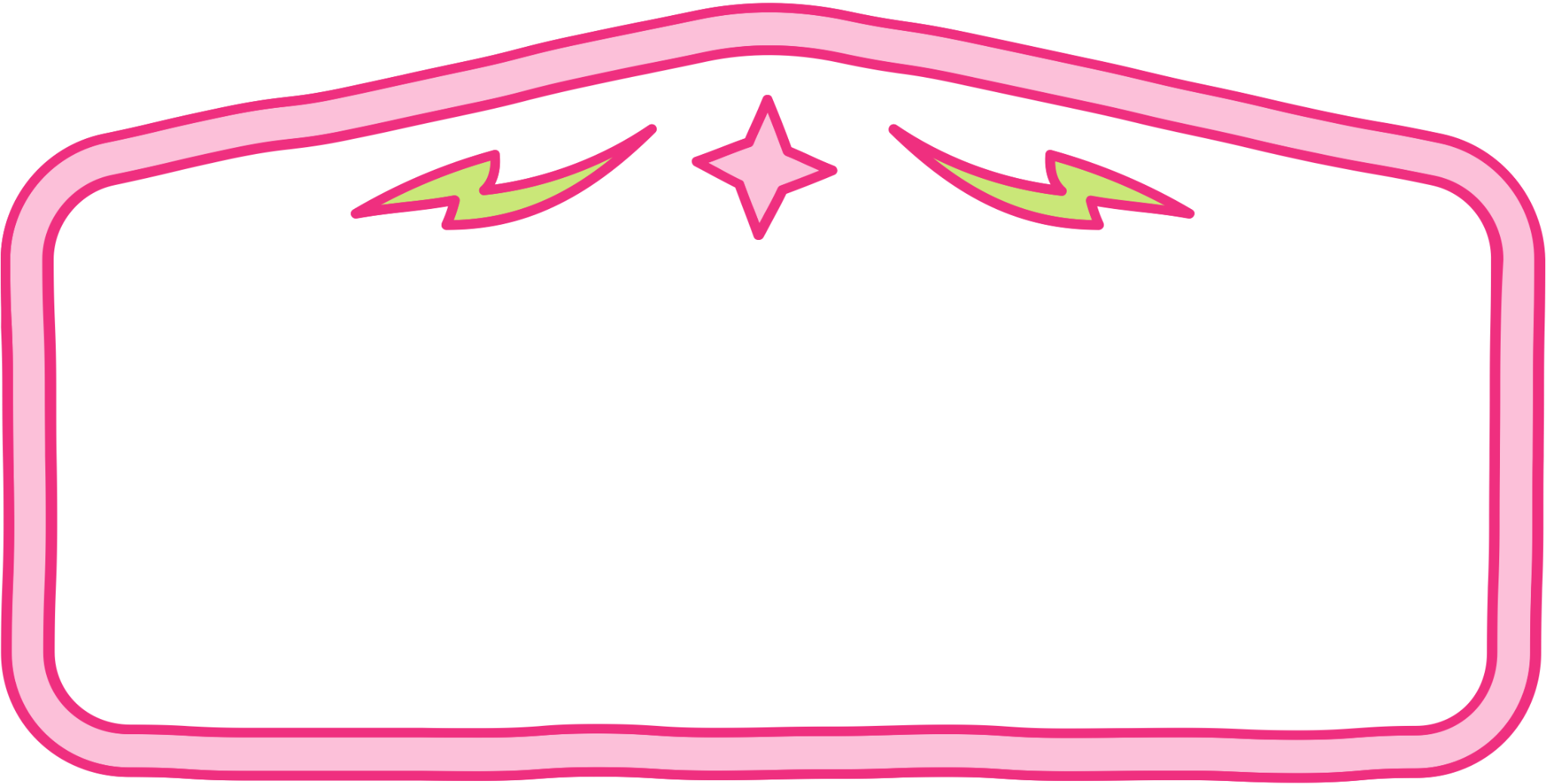 In this classic song, Nat King Cole asks, "L is for the way you look at me..."
200
ANSWER
POINTS
L-O-V-E
Lorem ipsum dolor sit amet, consectetur adipiscing elit, sed do eiusmod tempor incididunt ut labore et dolore magna aliqua.
SCOREBOARD
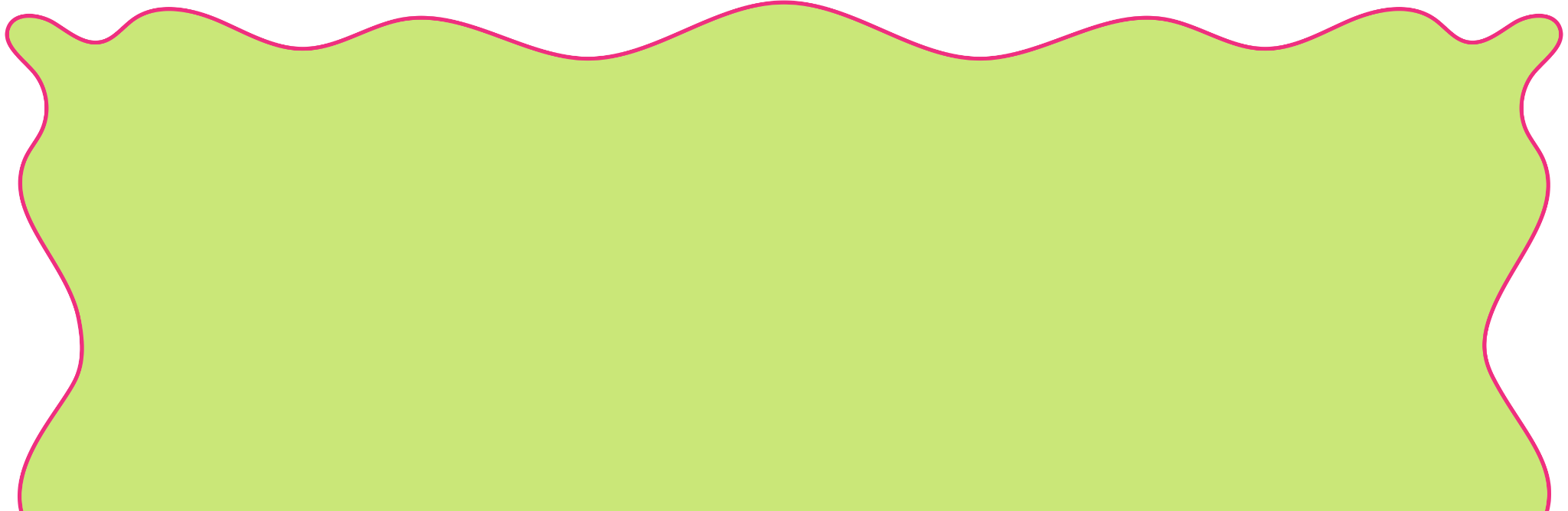 THE WINNER IS
TEAM B
RESOURCE
PAGE
Use these design resources
in your Canva Presentation.
This presentation template
uses the following free fonts:

Titles: Gaegu
Headers: Cabin
Body Copy: Cabin

You can find these fonts
online too. Happy designing! 

Don't forget to delete this
page before presenting.
CREDITS
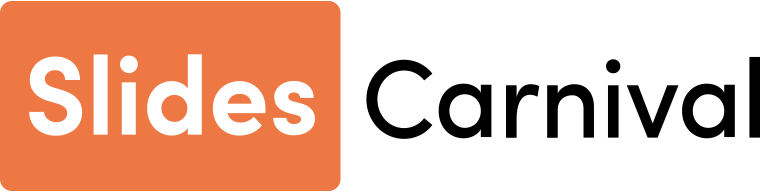 This presentation template is free for everyone to use thanks to the following:
SlidesCarnival
for the presentation template
Pexels
for the photos